Association of Washington Business
Employer Update
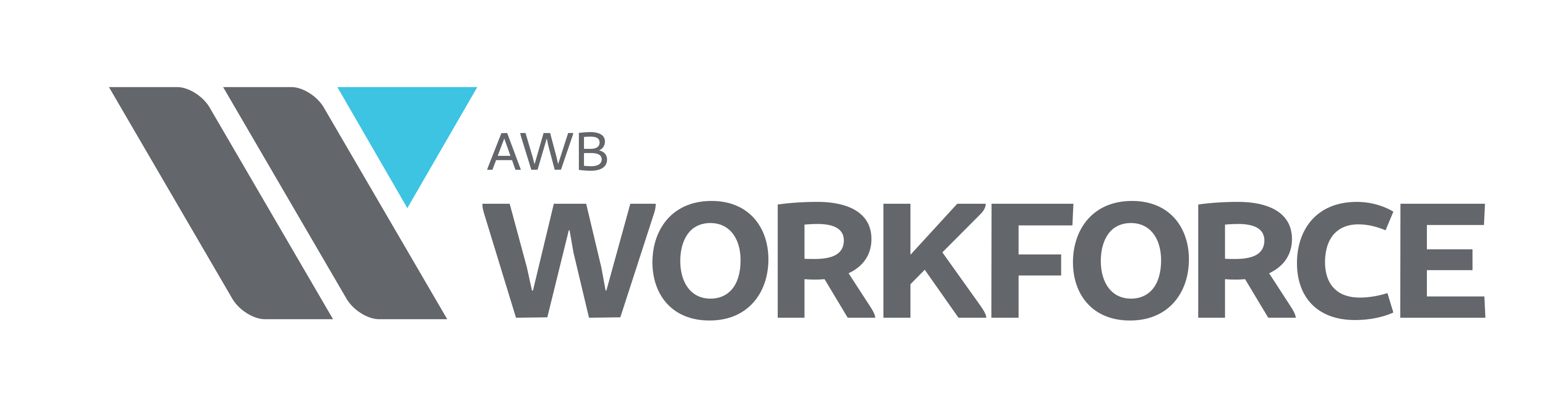 February 10, 2023
1
Most Important Challenges: Spring Survey - 2022
2
Most Important Challenges: Summer Survey - 2022
3
Most Important Challenges: Winter Survey - 2023
4
Experiencing difficulty finding enough workers?
Source: AWB Winter Survey
5
Which skill level are you experiencing the most difficulty?
Source: AWB Winter Survey
6
How many open positions are you attempting to fill now?
Source: AWB Winter Survey
7
AWB Institute – FutureCast and Vitals
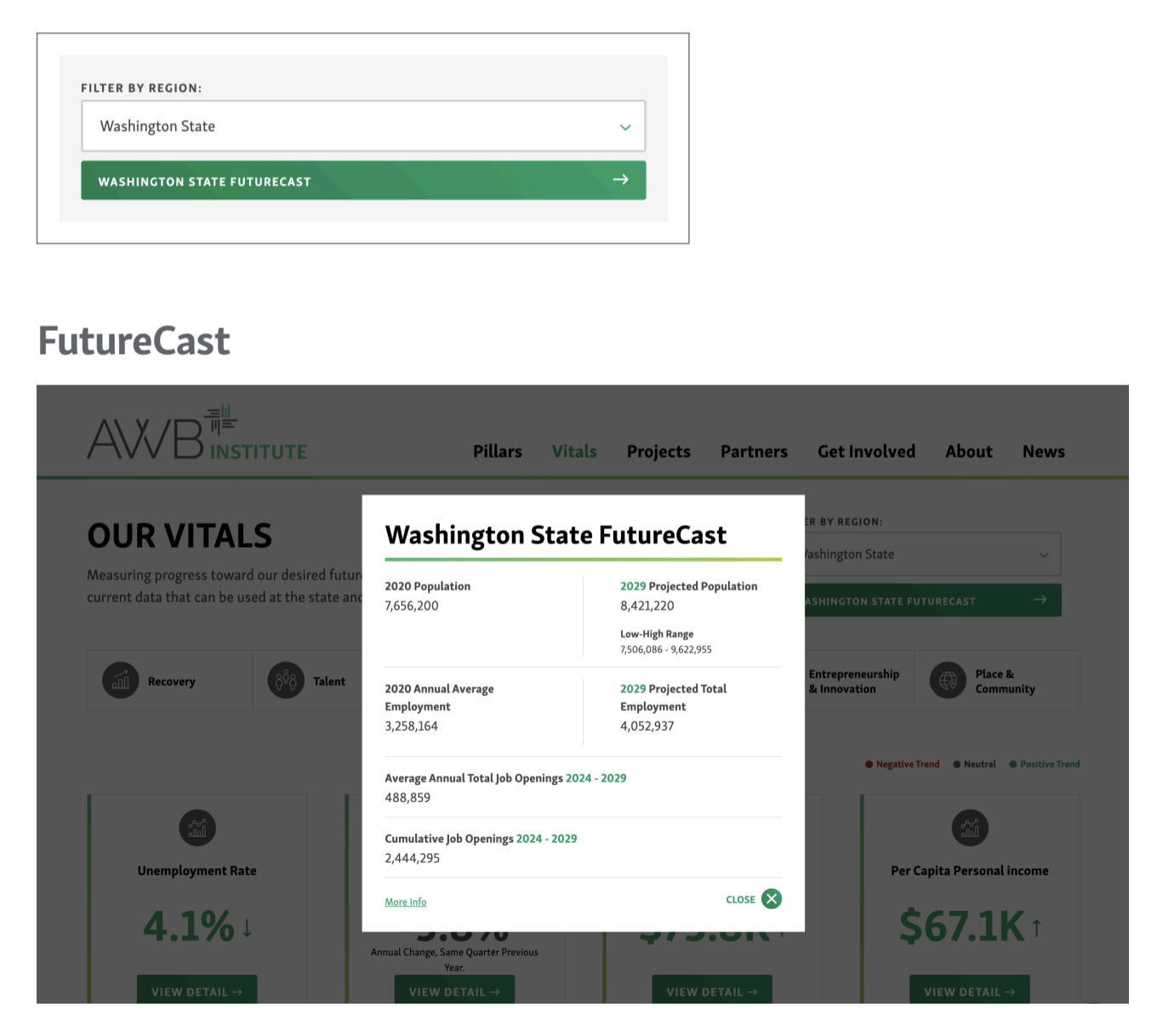 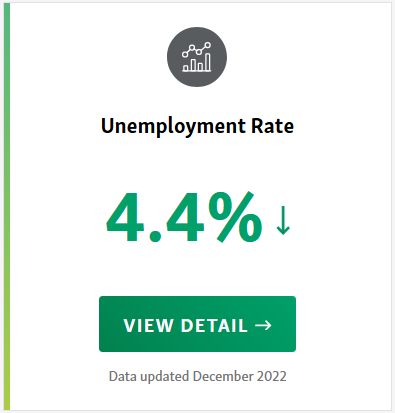 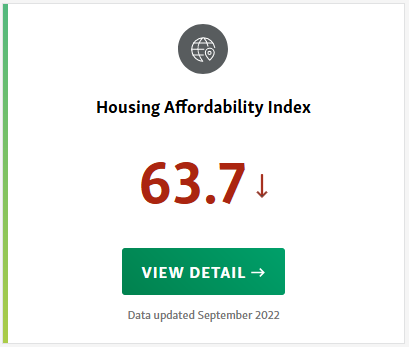 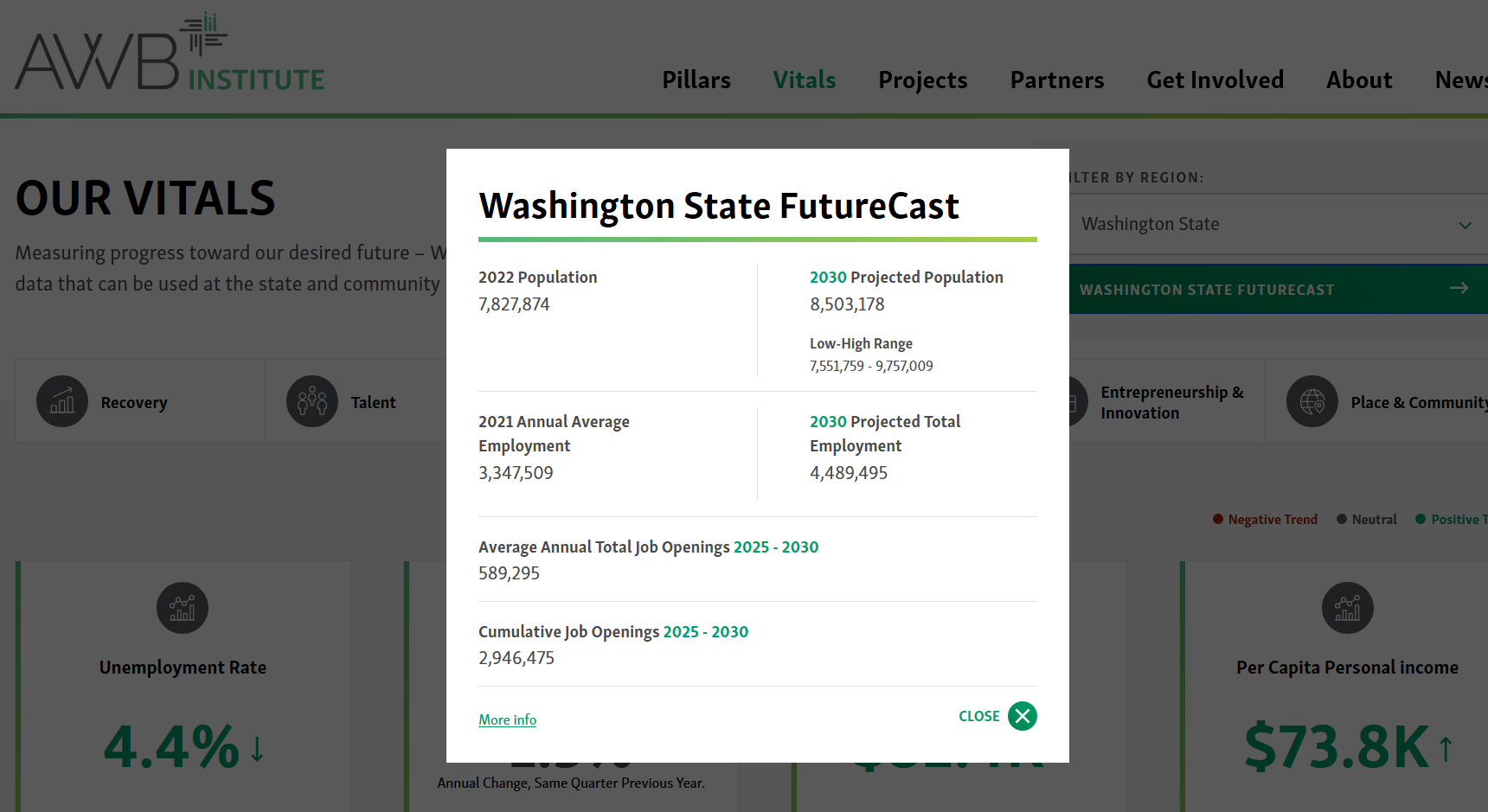 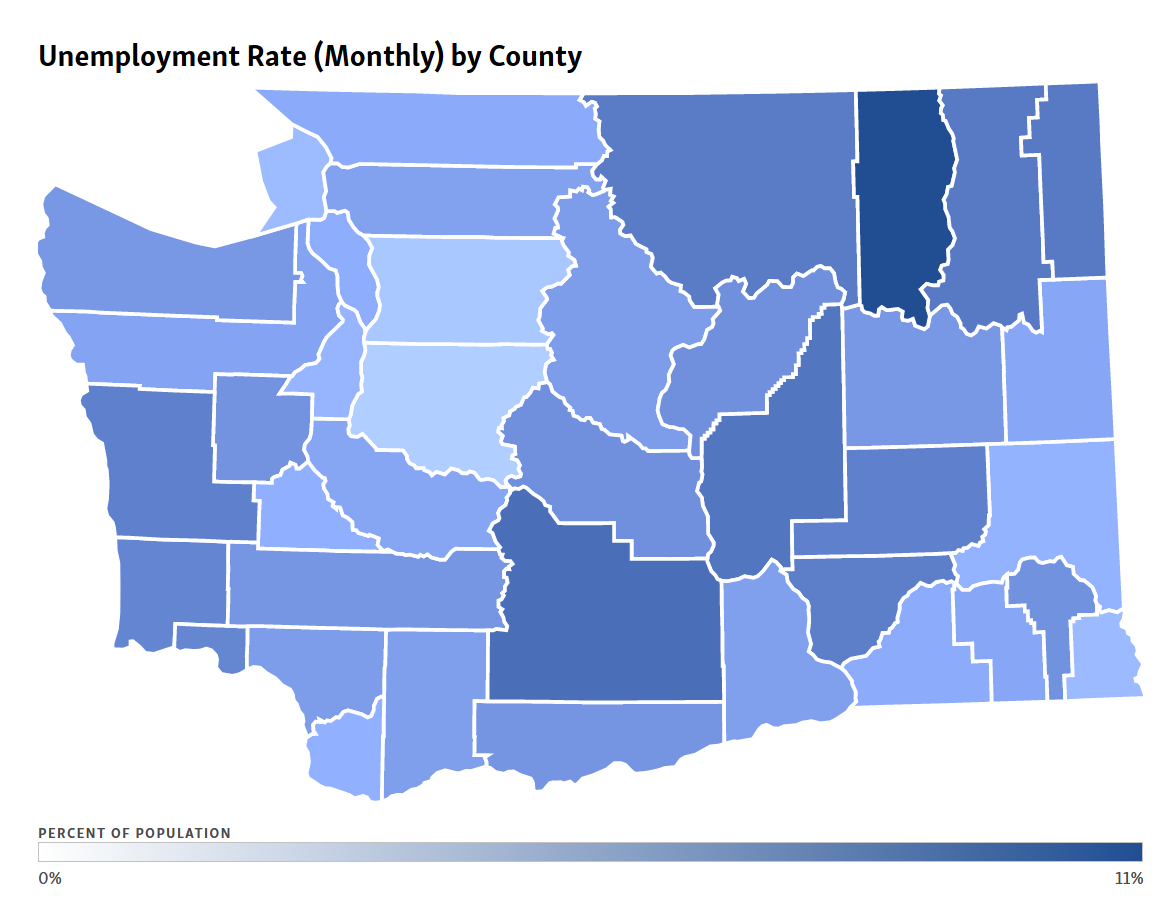 8
Washington Workforce Portal
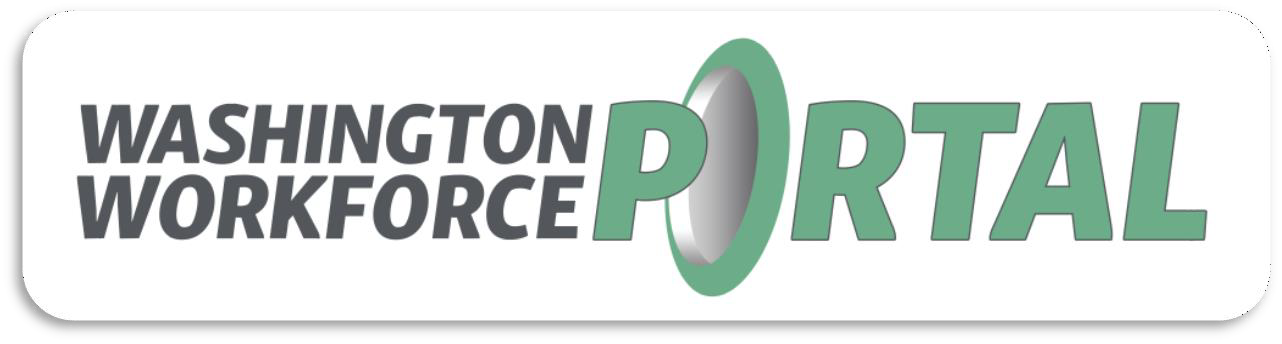 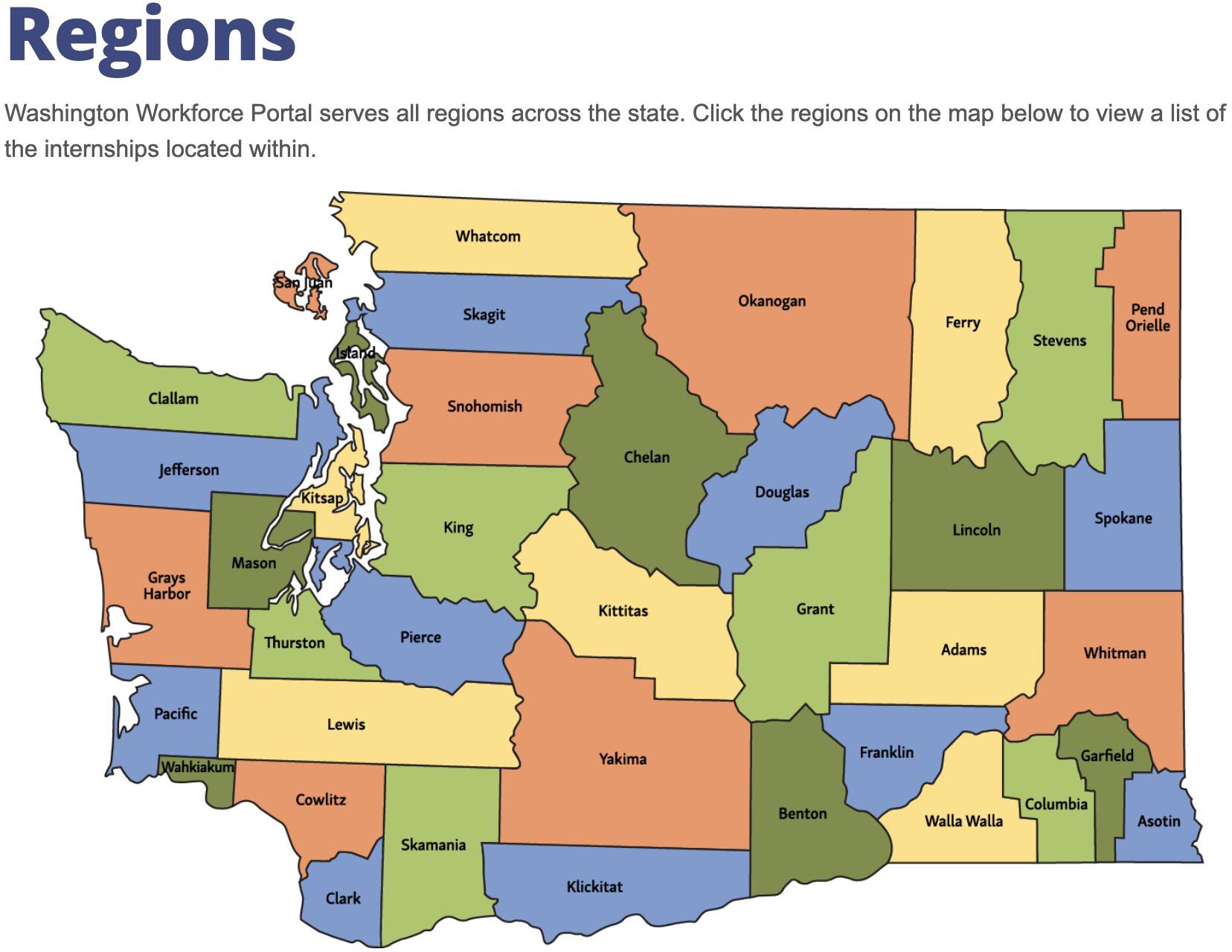 9
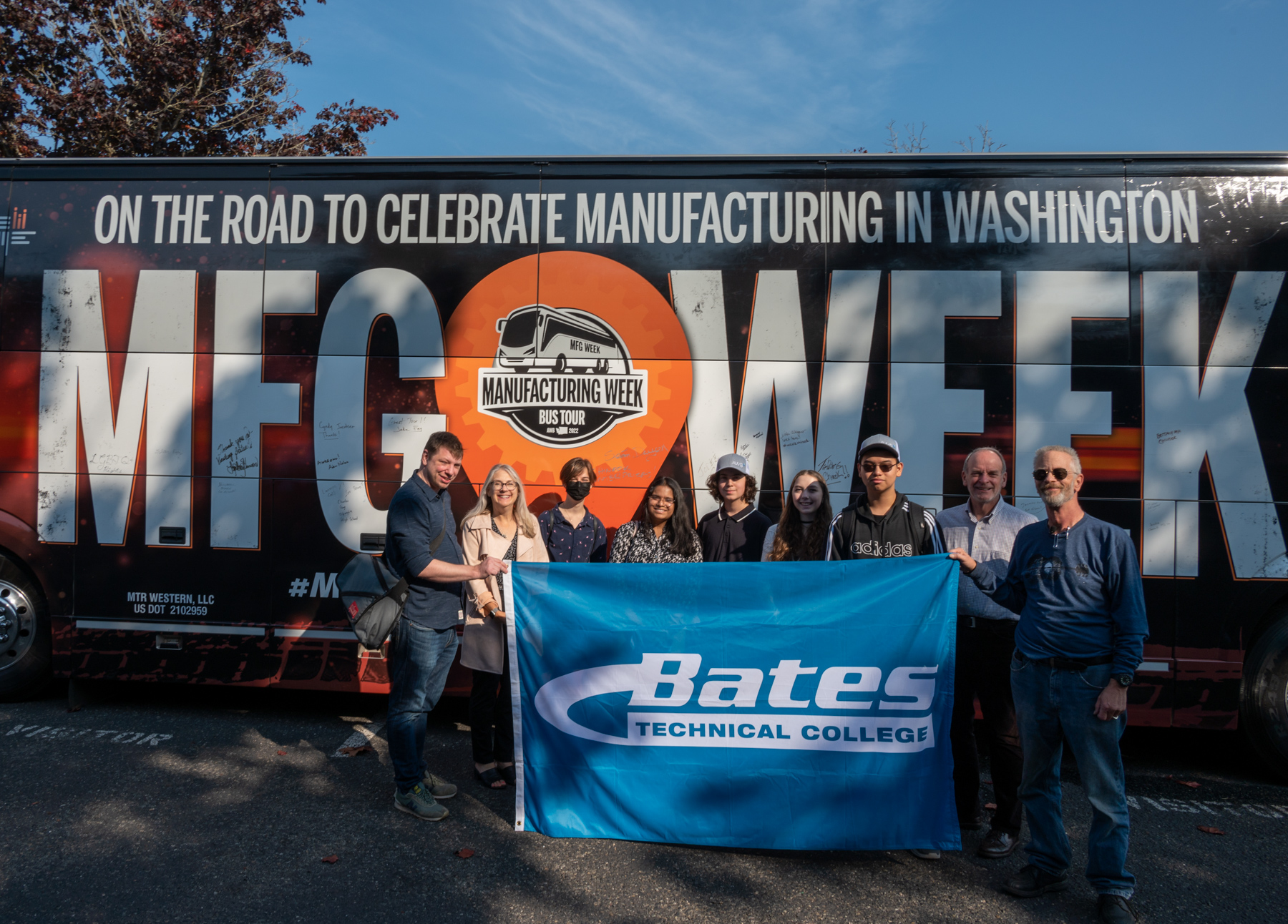 MFG Week Recap
From October 6th - 13th, AWB held its sixth-annual Manufacturing Week bus tour
New this year, AWB Institute coordinated student tours, inviting students, teachers, and employers to join
20 students and 4 teachers joined us in Lakewood (Bates Technical College), Spokane (Hotstart), and Yakima (Kwik Lok)
MFG Video
10
What is the Business Community Doing – UPDATE
AWB Board Level Taskforce – report due in February 2023

Increased Programming focused on effective Recruitment/Retention and long-term policy solutions
      With a focus on small to medium sized business

Remote Work Certificate with WSU-Extension

Workforce Summit – Thursday, June 1st, 2023, at the Museum of Flight

HR and Employment Law Webinars

Engagement of Grassroots Alliance – NET Meetings
11
Thomas Gill
Program Manager, AWBI
thomasg@awbinstitute.org
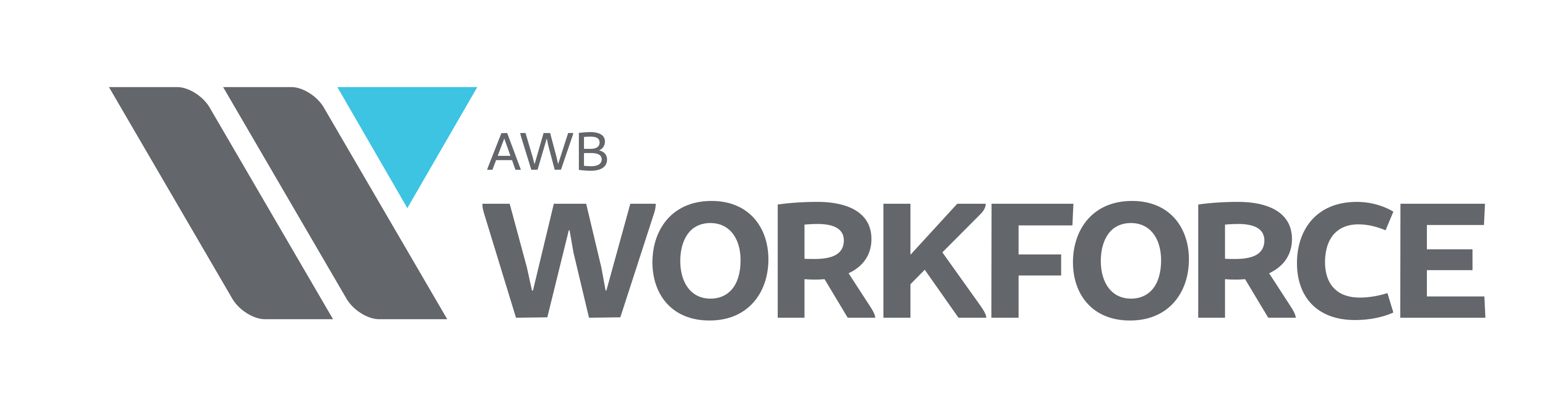 12